The Mangle of Race and the Importance of Racially-Inclusive Pedagogy
Jill Koyama, PhD &
Francesca A. López, PhD

New Instructor Orientation
College of Education

August 15, 2016
[Speaker Notes: I like the terms “mangle” or “entanglement” rather than intersectionality when talking about race, etc… Is that okay with you?  I will explain a bit as we do our first exercise—which is essential asking each person to write down his or her race on a card. Then writing the race of the person next to them on another card, and finally writing my race down on a card. They hand in “my cards” to me. And then give the card to the person they “raced” and then we share—opens up discussion for assumptions, phenotype, stereotypes, etc…I have used it class with some success.  For me, I doubt anyone will call me yellow, so then we can talk about how racial categories uneven—Black, white, Latinx, Asian…]
The World We Live In
https://www.youtube.com/watch?v=uSM74Pqi288
[Speaker Notes: Talk a bit about “intersectionality”—within ourselves, and across society—problematize race]
The Mangle
What is race?
Some (awful) definitions
a competition between runners, horses, vehicles, boats, etc.
a family, tribe, people, or nation belonging to the same stock 
an actually or potentially interbreeding group within a species
category of humankind that shares certain distinctive physical traits
Better definitions
Race is not biological. It is a social construct. There is no gene or cluster of genes common to all blacks or all whites.
Race is a divisive tool utilized repeatedly and systematically to maintain societal stratification and justify inequity
Race formation is the sociohistorical process by which racial categories are created, inhabited, transformed, and destroyed. Race is a matter of both social structure and cultural representation
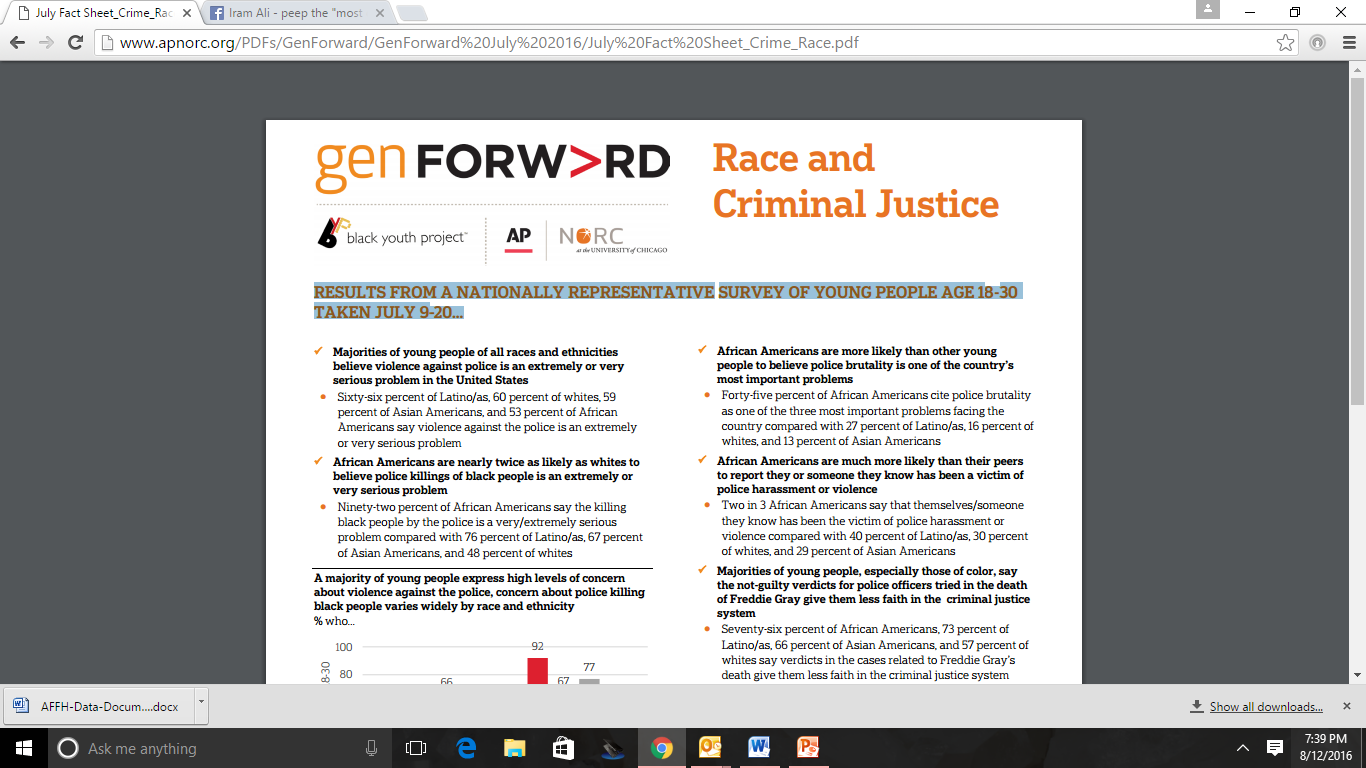 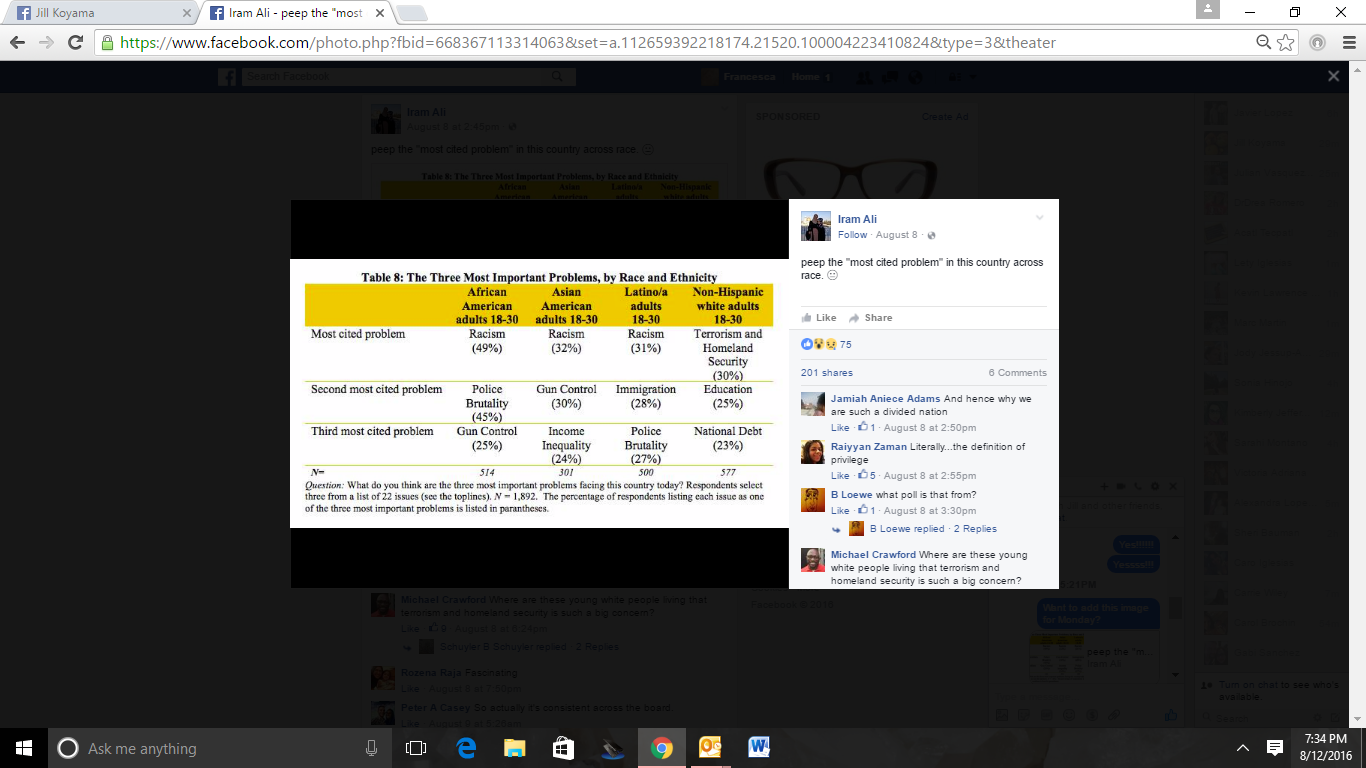 [Speaker Notes: Data come from GenForward, a survey of the Black Youth Project at the University of Chicago with the AP-NORC Center, with a nationally representative sample of 1,940 adults 18-30 years old. Interviews were completed online and using landlines and cellphones from July 9-20, 2016. Results have a margin of sampling error of +/- 3.8 percentage points. A full report by the Black Youth Project is available at www.GenForwardSurvey.com. The proper description of the survey’s authorship is as follows: GenForward is a survey of the Black Youth Project at the University of Chicago with The Associated Press-NORC Center for Public Affairs Research.]
Forms of racism
https://www.youtube.com/watch?v=DWynJkN5HbQ
Racism reconsidered
[Speaker Notes: I don’t actually like the term “White Supremacy”; prefer racist, but…]
“Post-Racialism”
“Saying I’m obsessed with race and racism in America is like saying that I’m obsessed with swimming while I’m drowning.  It’s absurd.”
	-Hari Kondabolu
POTUS
Ways of Whiteness
1960s: Whiteness destabilized
Still systemically privileged 
Institutional racism
Rearticulated from dominant to normal
Microaggressions
What are they?
“brief, everyday exchanges that send denigrating messages to people of color because they belong to a …. minority group” (Sue et al., 2007, p. 273)
Although subtle in delivery, researchers have found microaggressions to be cumulative in nature and “more problematic, damaging, and injurious to persons of color than overt racist acts” (Sue, 2003, p. 48)
[Speaker Notes: …because they are often “invisible” to most, it easily builds.
So first I wanted to share some photographs. These students were asked to provide one of the microaggressions they often hear.  
These can include renaming our students or mispronouncing their names, and even the issues we saw in the clip just now.]
What are microaggressions?
https://www.youtube.com/watch?v=_85JVcniE_M
https://www.youtube.com/watch?v=KPRA4g-3yEk
[Speaker Notes: When we see it FLIPPED, the absurdity helps make it more obvious why microaggressions are what they are. They exemplify that we are constantly using a norm that places some people as “others” against the “norm.” So an AA female told someone DOES NOT see color sees it as a MA; a young lady is told she is “white” is also a MA.]
Microaggressions
“You speak good English.”
“You are a credit to your race.”
“You are so articulate.”
Asking an Asian person to help with a math problem.
When I look at you, I don’t see color.
Other ways we transmit microaggressions
https://www.youtube.com/watch?v=Dd7FixvoKBw
Aim to be a “calibrator”
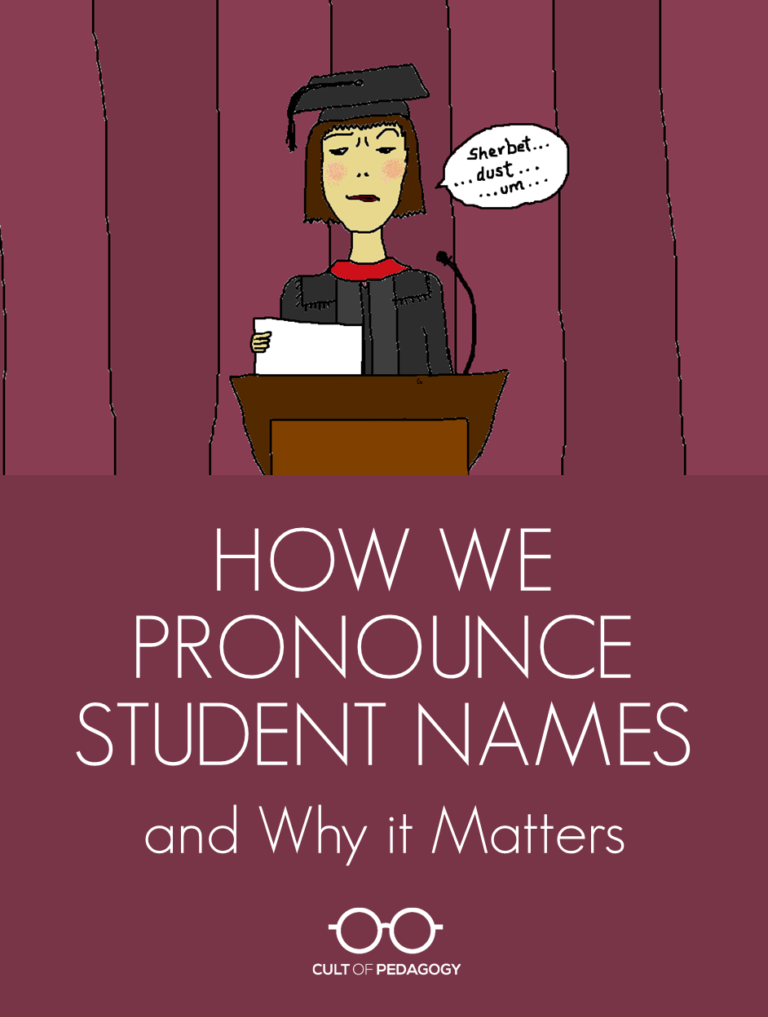 http://www.cultofpedagogy.com/gift-of-pronunciation/
Questions and/or Comments?
Part II: Additional Key Concepts
Stereotype Threat
White Privilege
Deficit Models/pobrecito
Stereotype Threat
Things “in the air” that affect us
What are stereotypes?
Pros: Brain’s efficiency at interpreting information
Cons: They are generalizations that are inaccurate
What is “Stereotype Threat”?
a threat tied to an identity
present in any situation to which the stereotype is relevant

Everyone experiences this in some form
It is dependent on the scenario and stereotypes
Stereotype Threat : No Explicit Bigotry Required
Early Experiment on Stereotype Threat
SATs were underpredicting GPA for African American students at University of Michigan

Why was there reduced performance?










Steele & Aronson (1995). Journal of Personality and Social Psychology.
Verbal Test Performance
“Primed”
Additional Studies Finding Performance Effects
Latinos taking English verbal tests
Seniors taking short-term memory tests
Students from low socioeconomic backgrounds taking verbal tests
Women taking tests of driving
Women taking math tests
White males taking math tests (primed comparison with Asians)
White males taking tests of social sensitivity
….
WHY?!?
It reduces the space in our working memory—the “place” where we process information
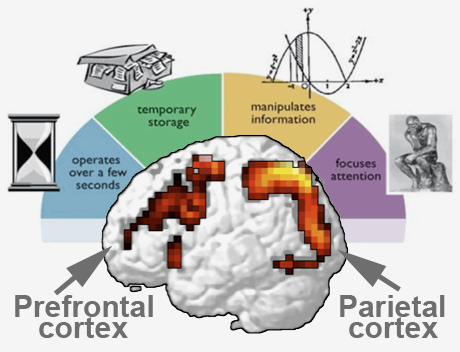 General Conclusions from 300 Studies
One need not believe the stereotype is true to feel the pressure to disprove it

ST can affect even those students with an established record of performance who have confidence in their abilities

Stereotype threat influences long-term as well as immediate performance

Stereotype threat can arise as a function of grouping alone: integrated groups trigger it
Critical mass: enough people with similar identities to mitigate ST
"O’Connor said her early years on the court were asphyxiating…. There was hyper-scrutiny from all camps to see how she would vote” (Steele, 2011)

When asked to identify her happiest day on the Supreme Court, Justice O’Connor reports that it is the day Justice Ruth Bader Ginsberg joined.
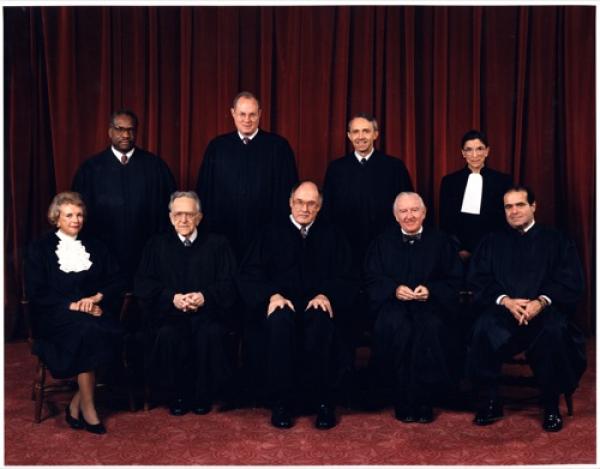 “People ask me sometimes, when — when do you think it will it be enough? When will there be enough women on the court? And my answer is when there are nine.” Ruth Bader Ginsberg, 2015
Reducing Threat
Strategies to Reducing Effects of Stereotype Threat
Stress the malleability of intelligence
Exposure to Role Models
Teaching about ST
Strategies to Reducing Effects of Stereotype Threat
Awareness of the external difficulties: Normalizing struggle
Formative feedback
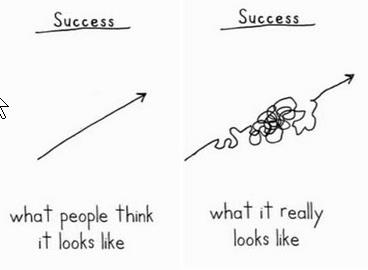 Deficit Models/pobrecito
Framework
POC incapable 
White savior 
VERY popular in film, philanthropy, and education
Do POC really need saving?
“ If you have come here to help me, you are wasting your time. But if you have come because your liberation is bound up with mine, then let us work together.” -Lilla Watson
Black Lives Matter is joining the fight against deportations
http://fusion.net/story/333395/black-lives-matter-fighting-deportations/
Start With Correct Framing
“It is not a Black problem. It is a white problem. This is an American problem.”
	-Jesse Williams on the Michael Dunn case in the Atlanta Blackstar 	(2/15/14)
Appropriating
Language matters
Preempt 
“Not to be racist…”
“I’m not a racist, but…”


Does this remind you of anyone in a political race right now?
“Polite”/ “Common” racist language and messages
Gypsy and gyp
No can do
Shuck and jive
Peanut gallery
Uppity
…….
Some Concluding Thoughts
Point is to continually engage
Race is central to education and pedagogy
Color-blindness doesn’t work 
Resources exist—see the Race Project (Anthropology)
Tension: Race isn’t real, but race is real
Thank You! Questions/Comments?
Contact: 	Dr. Francesca A. López
		falopez@email.arizona.edu

		Dr. Jill Koyama
		Jkoyama@email.arizona.edu
		@Koyamawonders